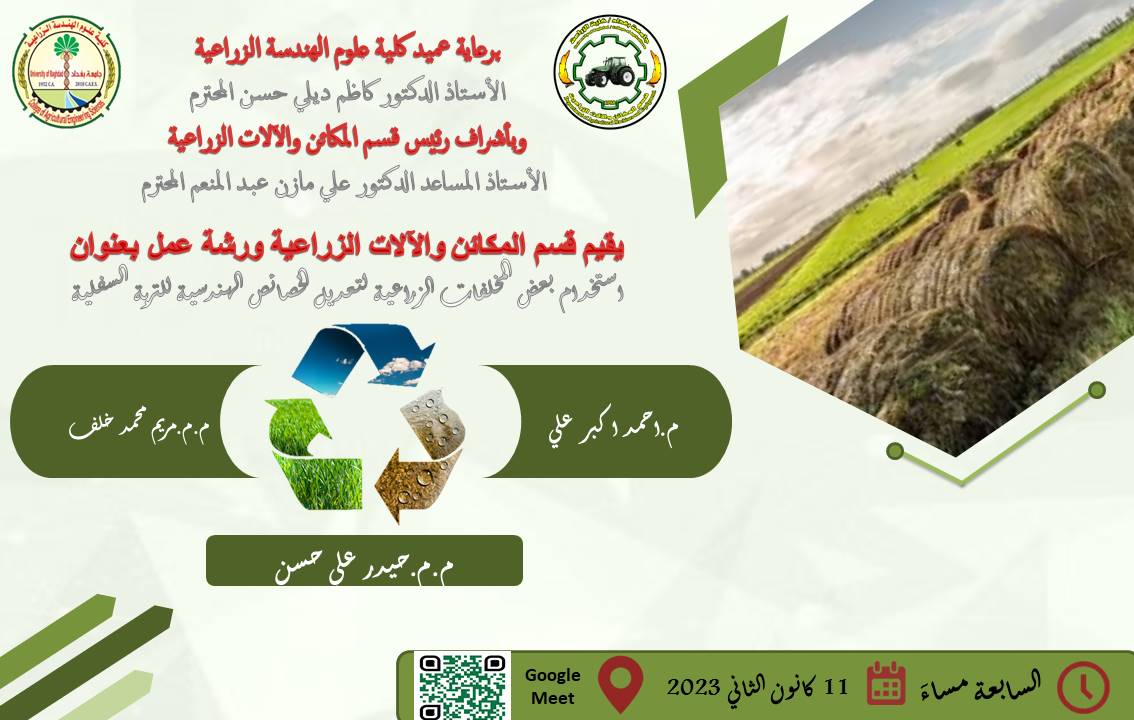 استخدام بعض المخلفات الزراعية لتعديلالخصائص الهندسية  للتربة السفلية
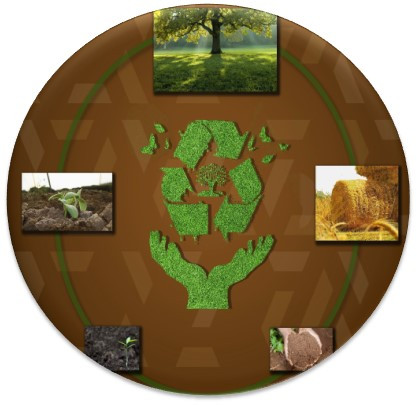 إعــــــــداد
م.احمد اكبر علي
م.م مريم محمد خلف 
م.م حيدر علي حسن
الخصائص الهندسية للتربة
الخصائص الهندسية للترب السفلية
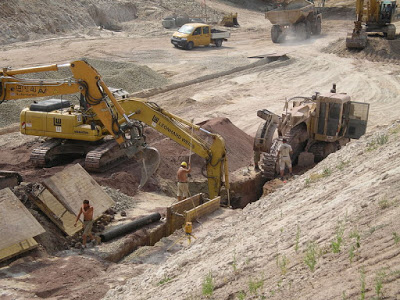 الخصائص الهندسية للتربة
يجب معرفة خصائص التربة لأي موقع من أجل تجنب فشلها في المستقبل، وتوفير حلول للمشاكل التي قد تواجه التصاميم اثناء عملية البناء فوقها، إذ قد يؤدي عدم المعرفة بخصائص التربة إلى إخفاقات كارثية، ومن ميزات التربة الجيدة للبناء يجب ان تكون متوازنة كيميائياً ومتعادلة الحموضة، أذ لا تعمل على تآكل مواد البناء. 
كما يجب ان تكون ثابتة خلال فترة الجفاف والرطوبة، فالتربة غير الثابتة تسبب تشقق الأساسات والطرق.
ومن جانب اخر يجب ان تكون قوية تحت الضغط، وهذه ترتبط بخصائصها الفيزيائية، لمنع أي مبنى من الانهيار بسبب وزنه. كذلك يجب ان تكون قادرة على التعامل مع تساقط الأمطار، بحيث لا تحدث أي تعرية وتلف لهيكل التربة.
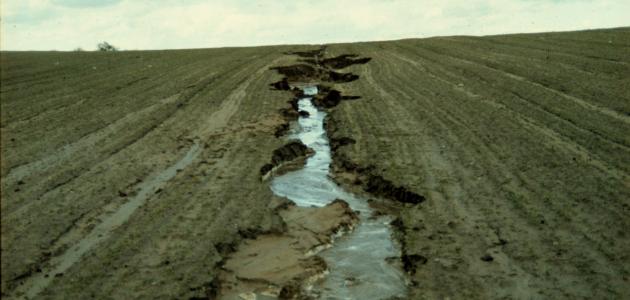 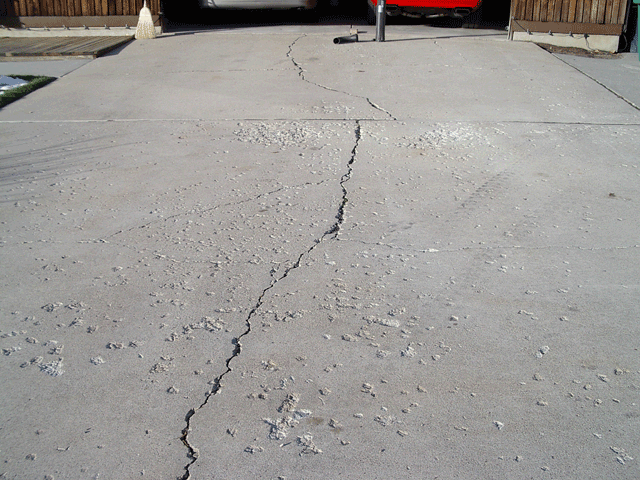 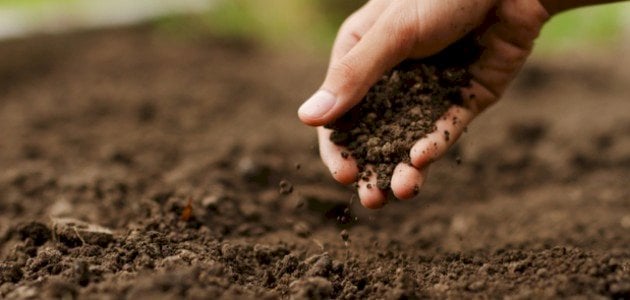 الخصائص الهندسية للتربة
تشمل الخصائص الهندسية للتربة:
Cohesion1. التماسك                                                             Angle of Internal Friction           2. زاوية الاحتكاك الداخلي للتربة   
 Capillary action3. الخاصية الشعرية                                         
Permeability4. النفاذية                                                          
Elasticity5. المرونة                                                               
Compressibility6. الانضغاطية
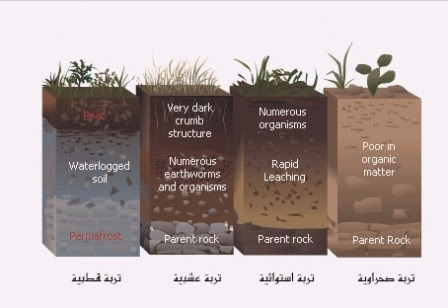 Cohesion 1. التماسك
ويطلق علية بـ C.Soil، أذ أن تماسك التربة يقل كلما زاد المحتوى الرطوبي. ويكون التماسك أكبر في الترب الطينية المضغوطة جيدًا عن الترب الرملية بغض النظر عن الحمل الخارجي المطبق عليها.
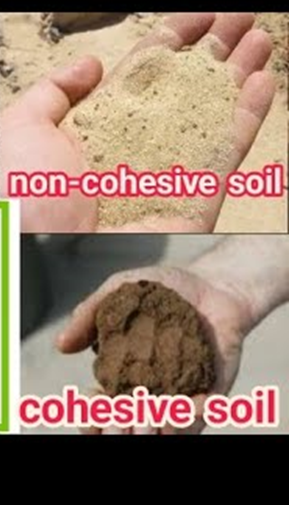 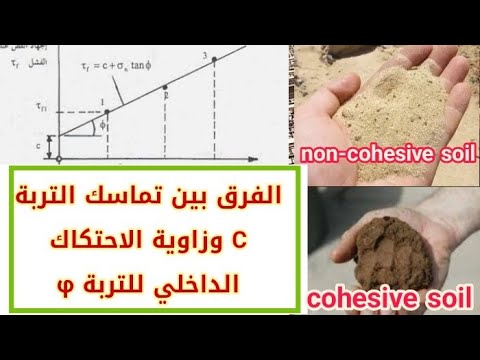 2. زاوية الاحتكاك الداخلي للتربة
Angle of Internal Friction (V.Soil)
التربة التي تتعرض لإجهادات طبيعية أعلى سيكون لها محتوى رطوبي أقل وكثافة أكبر عند الفشل من تلك التي تتعرض لإجهادات طبيعية منخفضة وبالتالي قد تتغير زاوية الاحتكاك الداخلي تبعاً لذلك. نادراً ما تكون الزاوية الحقيقية للاحتكاك الداخلي للترب الطينية تساوي صفر وقد تصل إلى 26 درجة. وقد تختلف زاوية الاحتكاك الداخلي للتربة الحبيبية بين 28 إلى 50 درجة.
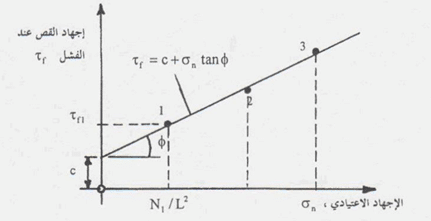 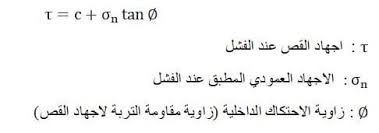 3. الخاصية الشعرية   Capillary action
الحصى الخشن ليس له ارتفاع شعري أذ يصل الرمل الخشن إلى 30 سم بينما الرمل الناعم له ارتفاع شعري يصل إلى 1.2 متر ولكن الرمال الجافة له ارتفاع شعري قليل جداً. 
أما بالنسبة للطين قد يكون الارتفاع الشعري له ما بين 0.9 و 1.2 متر ولكن الطين النقي له قيمة منخفضة للغاية.
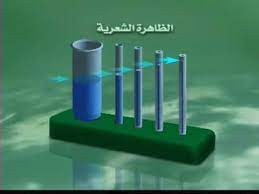 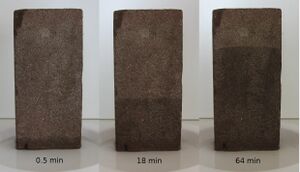 Permeability4. النفاذية
وهي قدرة الصخور على تمرير السوائل والغازات من خلالها.
 أن نفاذية التربة المتماسكة صغيرة جدًا بشكل عام. ومن المطلوب جداً معرفة النفاذية ليس فقط لمشاكل التسرب والصرف والمياه الجوفية ولكن أيضاً لمعرفة معدل استقرار الهياكل على التربة المشبعة.
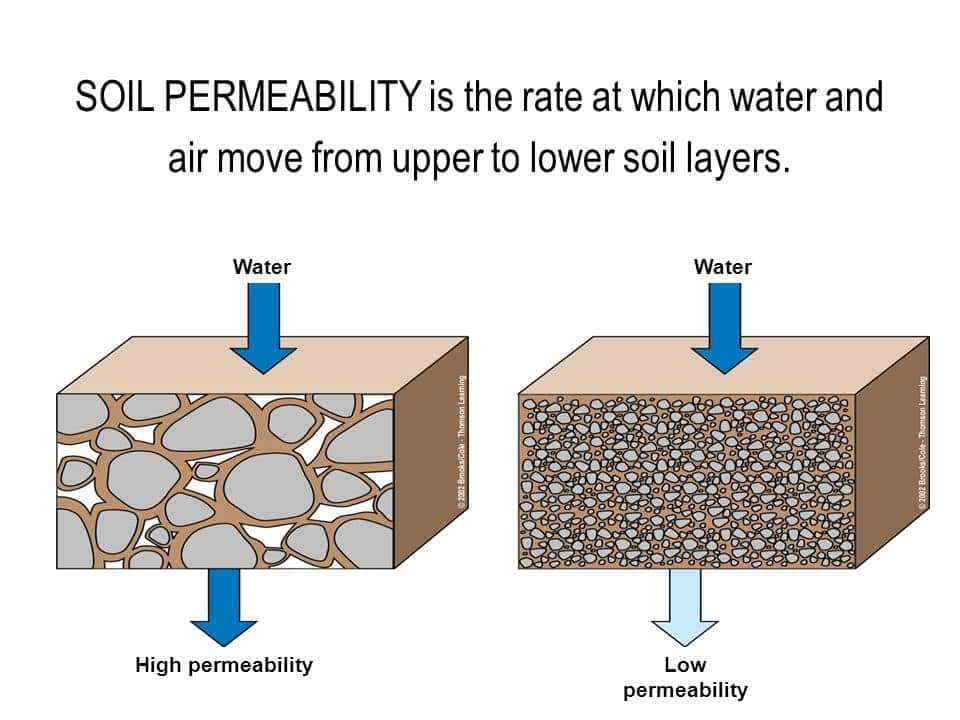 Elasticity5. المرونة
تكون التربة مرنة عندما تعاني من انخفاض في الحجم (أو يتغير شكلها وحجمها) عند تعرضها لأي حمل خارجي، ولكنها تستعيد حجمها الأولي فوراً عند إزالة الحمل. إن أهم ما يميز السلوك المرن للتربة هو بغض النظر عن عدد مرات تكرار الحمل التي يتم تطبيقها عليها، بشرط ألا يتجاوز الإجهاد الذي تم إنشاؤه في التربة إجهاد المرونة، فإن التربة لا تتشوه بشكل دائم. هذا السلوك المرن هو سمة من سمات تربة الجفت أو الخث peat.
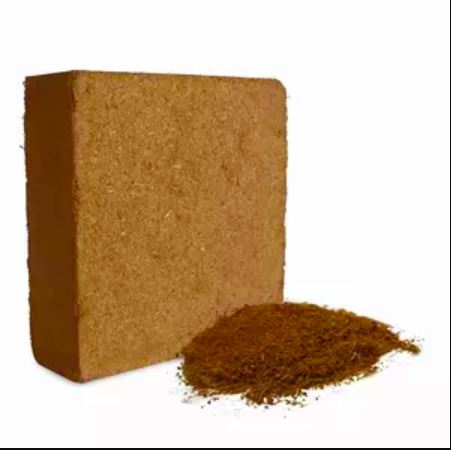 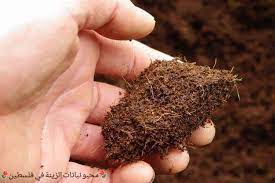 6. الانضغاطية  Compressibility
تربة الحصى والرمال والطمي غير قابلة للانضغاط، أي إذا تعرضت كتلة رطبة من تلك المواد للضغط فأنها لا تعاني من تغيير كبير في الحجم. فعلى سبيل المثال الطين قابل للانضغاط، أي إذا تعرضت كتلة رطبة من الطين للضغط، فقد يتم طرد الرطوبة والهواء، مما يؤدي إلى انخفاض في الحجم ولا يتم استعادته على الفور عند سحب حمل الضغط منه.
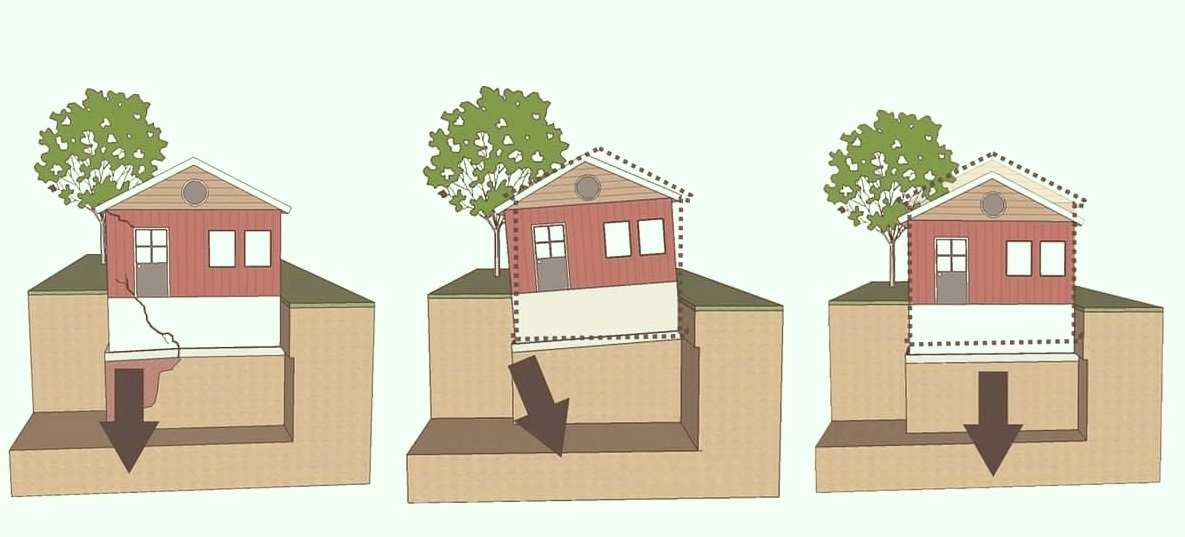 المخلفات الزراعية
المخلفات الزراعية وأثرها على الخصائص الهندسية للتربة
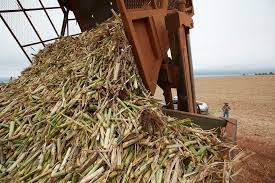 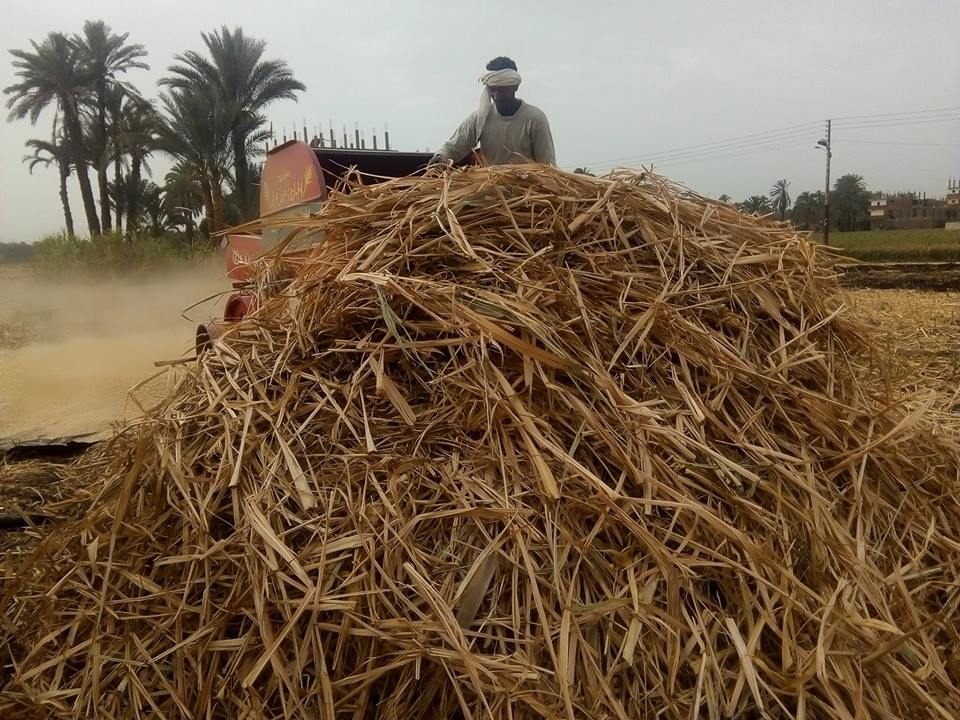 المخلفات الزراعية
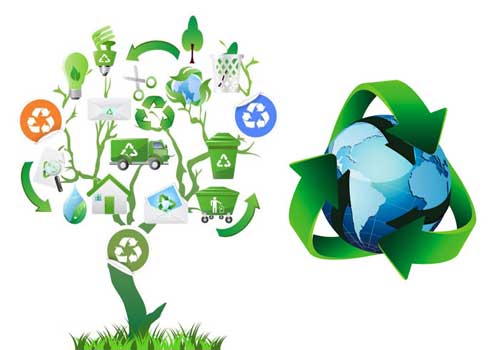 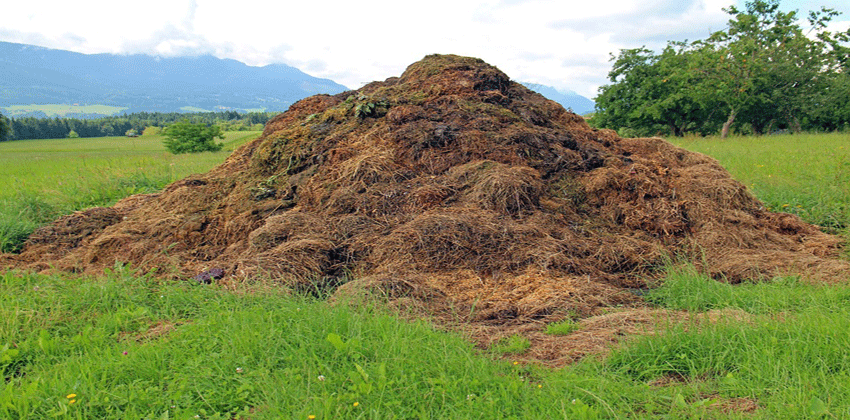 المخلفات الزراعية
بعض المخلفات الزراعية تستخدم لتعديل التربة ذات الخصائص الهندسية الرديئة. مثل رماد وقود زيت النخيل ، ورماد قشور نواة النخيل ، ورماد قشر الأرز ، ورماد نشارة الخشب أذ تعد عوامل فعالة في تربة الطبقة السفلية وتصبح أكثر فعالية عند دمجها مع المثبتات التقليدية. إن استخدام المثبتات من النفايات الزراعية لديه القدرة على تقليل كمية النفايات التي يتم التخلص منها في مدافن النفايات (مواقع الطمر )، وفي نفس الوقت تقليل البصمة الكربونية الناتجة عن استخدام المثبتات التقليدية مثل الأسمنت ، وتكلفة بناء الطرق السريعة.
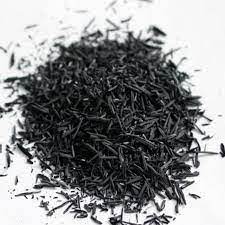 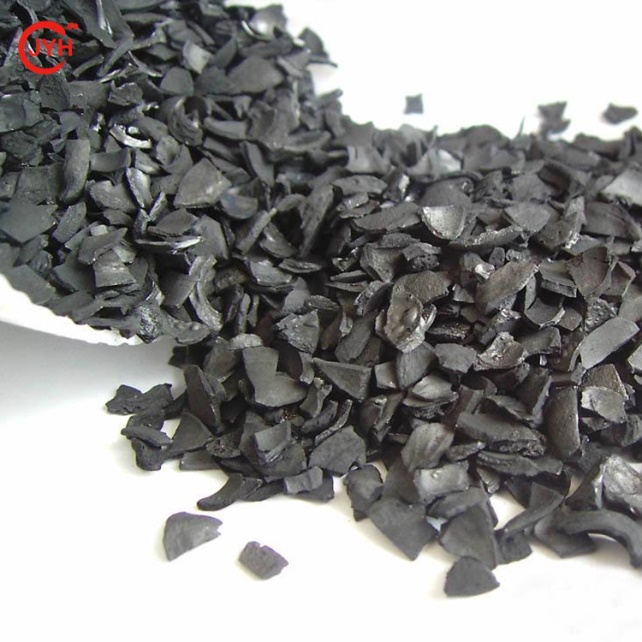 المخلفات الزراعية
يعد التأسيس على الترب الرملية أفضل من التأسيس على الترب الطينية وذلك لما للترب الطينية من مساوئ أثناء تعرضها للرطوبة أو الجفاف
ففي حالة زيادة رطوبة يزداد حجمها وتتعرض للانتفاخ ممايؤدي لحدوث تصدعات بالمبنى.
وفي حالة نقص الرطوبة والتعرض للجفاف ينقص حجمها وتظهر عليها التشققات.
أما الترب الرملية فغالباً ما يكون التأسيس عليها أفضل وخصوصاً اذا كانت متراصة وعلى اعماق غير قريبة من سطح الأرض الطبيعية, لذى سنتطرق لبعض الحلول لمعالجة الترب الطينية من خلال اضافة بعض المخلفات الزراعية  عليها. ومن هذه المخلفات التي يمكن الاستفادة منها هي :
المخلفات الزراعية
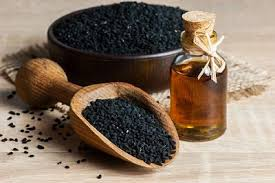 الغبار الناتج من حرق نواة التمر
في دراسة لبيان التأثير المشترك لكل من غبار السمنت ونواة التمر على الخصائص الهندسية للتربة، استخدمت نسب مختلفة لكل من غبار السمنت ونواة التمر وفحص الخصائص الهندسية للتربة عند افضل محتوى من غبار السمنت ونواة التمر.
استخدام غبار السمنت بمفرده يعمل على زيادة المحتوى المائي للتربة والكثافة الجافة للتربة، كما يعمل ايضا على تقليل حدود اللدونة للتربة.
استخدام نواة التمر مع غبار السمنت يعمل على تقليل المحتوى المائي للتربة والكثافة الجافة، كما يعمل على زيادة حدود اللدونة للتربة.
المخلفات الزراعية
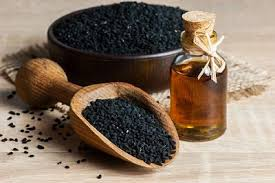 الغبار الناتج من حرق نواة التمر
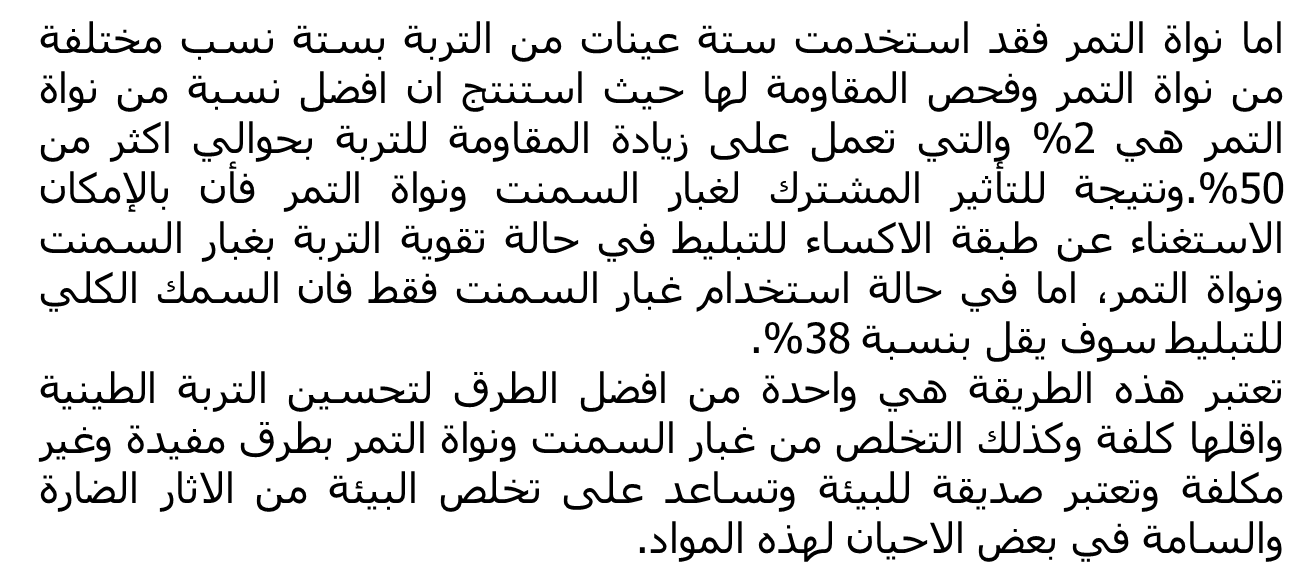 المخلفات الزراعية
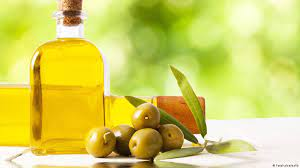 مخلفات صناعة زيت الزيتون
في دراسة تبحث في استخدام ناتج ثانوي صناعي كمحسن للترب الانتفاخيه المحليّة. تمّ خلط الرّماد الناتج عن حرق مخلفات صناعة زيت الزيتون مع نوعين من الترب الانتفاخيه وبنسب مختلفة تبعاً للوزن الجاف للتربة.
لقد أثبتت المادة المُضافة نجاحها في تحسين الخواص الفيزيائية والميكانيكية للترب الانتفاخيه من خلال تخفيض كلاً من خواص اللدونة والخصائص الانتفاخيه وارتفاع قيم   C.B.R.  للتربتين ، كما لُوحظ أن PH  للعينات قد ارتفع بشكل ملحوظ بعد المعالجة.
المخلفات الزراعية
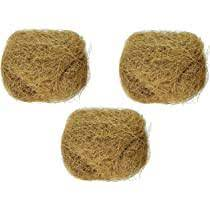 الياف جوز الهند والقطن
تشير نتائج الاختبارات إلى أنه عند تضمين ألالياف، تزداد معاملات مقاومة القص ومعامل الصلابة للتربة. وقد لوحظ أيضاً أنه عند زيادة النسبة المئوية للألياف، تزداد هذه المعاملات بشكل أكبر وهذه الزيادة كبيرة في محتوى الألياف بنسبة 1 ٪. كما لوحظ أن الزيادة في طول الألياف تزيد من متغيرات مقاومة القص للتربة المقواة. وبالتالي هناك زيادة كبيرة في معاملات مقاومة القص ومعامل الصلابة للتربة بسبب إضافة ألالياف وهذا سيزيد بشكل كبير من قدرة تحمل الحمل ويقلل من قيمة الاستقرار الفوري للتربة بشكل كبير.
المخلفات الزراعية
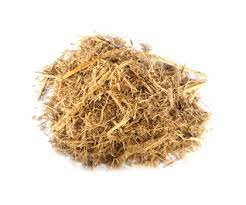 رماد قش قصب السكر
يتم استخدام رماد قش قصب السكر بنسب متفاوتة وفي فترات معالجة مختلفة لتثبيت التربة. تم إجراء العديد من الاختبارات المختبرية الجيوتقنية مثل اختبار الضغط غير المحصور (UCS) واختبار نسبة تحميل كاليفورنيا (CBR) من خلال تغيير النسبة المئوية لرماد قش قصب السكر (5٪ و 10٪ و 15٪) في فترات معالجة مختلفة (3 و 5 و 7 أيام). وجد أن زيادة بنسبة 10٪ في نسبة رماد قش قصب السكر تزيد من قيمة UCS  و CBR  مع زيادة فترات المعالجة.
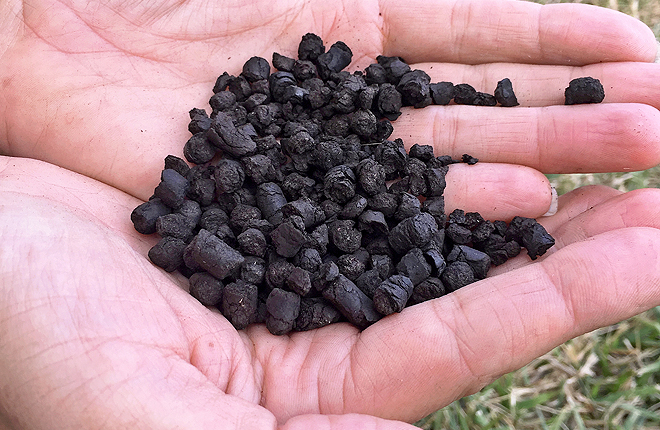 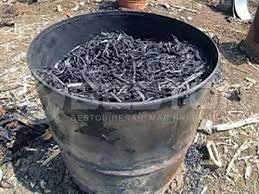 المخلفات الزراعية
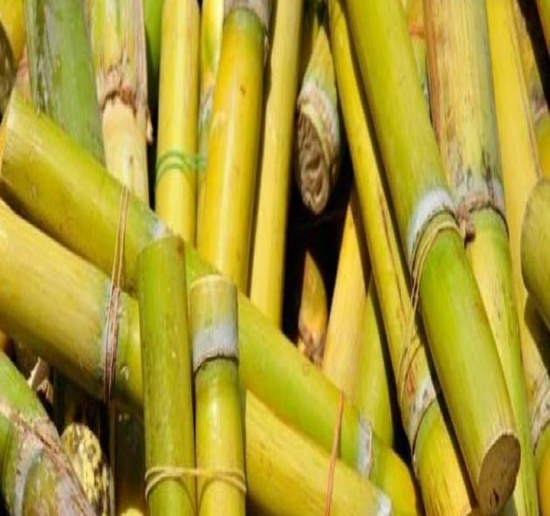 الياف تفل قصب السكر
في دراسة تجريبية تم تجميع التربة الممتدة من كوينزلاند، أستراليا. لدراسة  تأثير تقوية ألياف قصب السكر على مقاومة القص للتربة الممتدة، اذ تم تحضير سلسلة من عينات التربة غير المقواة والمدعومة بالألياف عن طريق تغيير محتوى ألياف تفل قصب السكر الموزع عشوائياً بنسب من 0٪ إلى 2٪. وتم إجراء مجموعة من الاختبارات التجريبية المكثفة باستخدام جهاز ضغط ثلاثي المحاور، أذ أظهرت النتائج التجريبية أن تقوية ألياف قصب السكر له تأثيرات معنوية على خصائص مقاومة القص للتربة المقواة من حيث العلاقات بين الإجهاد الانحرافي وإجهاد القص المحوري، والقوة الانحرافية القصوى، ومعايير مقاومة القص.
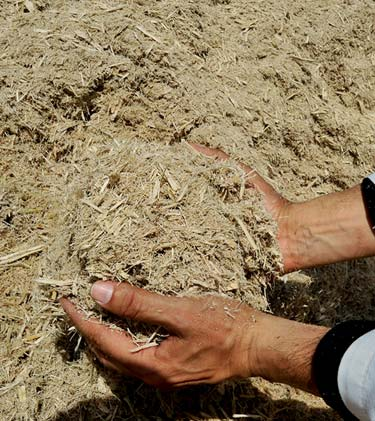 المخلفات الزراعية
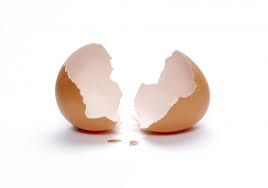 مسحوق قشر البيض
من خلال دراسة معينة تم استخدام مسحوق قشر البيض كمادة مضافة تكميلية لتثبيت الجير للتربة الممتدة وفقاً لتقدير إمكانيتة زيادة أداء الجير الممزوج بالتربة الممتدة.
تم تنفيذ برنامج تجريبي واسع النطاق لتحديد خصائص التربة الشاسعة الطبيعية والاصطناعية قبل وبعد العلاج. تضمن هذا البرنامج عدة مراحل:
 المرحلة الأولى  تم اجراء تحليل مكثف في تحديد الحد الأدنى من الجير المطلوب لتعديل هذه التربة المسببة للمشاكل ووجد أنها 5٪. كما تم تحديد قيم الأس الهيدروجيني لخلائط التربة الممتدة غير المعالجة والمعالجة بعد (0 ، 7 ، 14 ، 28 يوم) من المعالجة. تم استخدام مسحوق قشر البيض كمادة مضافة إلى 5٪ جير في أربع نسب (5٪ ، 10٪ ، 15٪ و 20٪) من إجمالي الوزن الجاف لكتلة التربة في المرحلة الثانية من البرنامج التجريبي.
 المرحلة الثانية في هذه المرحلة عند المحتوى الرطوبي الأمثل للتربة الصناعية الممتدة والتي كانت تقارب 29٪، تم إضافة نسب مختلفة من المواد المضافة. لكل خليط، أذ تم الحصول على أقصى كثافة جافة للتربة الصناعية الممتدة، واستخدمت لإجراء جميع الاختبارات الجيوتقنية اللاحقة.
المخلفات الزراعية
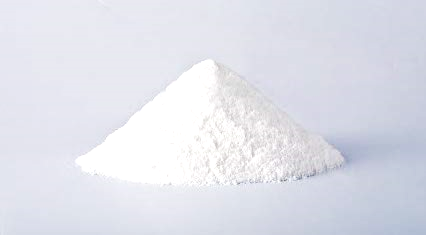 مسحوق قشر البيض
في المرحلة الثالثة من العمل المختبري، تم استخدام نسب مختلفة من المرسب الكهروستاتيكي البالغة (4٪ و 5٪ و 6٪) كمادة مضافة إلى (5٪) من الجير المطفأ لمعرفة ما إذا كانت النسبة المستهدفة (5٪) من مسحوق قشر البيض هي القيمة المثلى. كذلك في هذه المرحلة تمت إضافة جميع المواد المضافة إلى التربة الممتدة عند المحتوى الرطوبي الأمثل للتربة عند خلطها مع (5%) من الجير.
المخلفات الزراعية
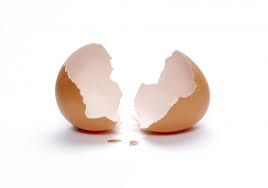 مسحوق قشر البيض
أظهرت نتائج هذه التحقيقات التجريبية أنه عندما زادت إضافة مسحوق قشر البيض في التربة الممتدة من (5٪ إلى 20٪)، انخفض الانكماش الخطي بنسبة (10٪) بعد 28 يوم من المعالجة، وانخفضت أقصى كثافة جافة للتربة الممتدة من 1.323 غم/ سم3 إلى 1.293 غم/ سم3 بعد إضافة مسحوق قشر البيض. كما تم الحصول على نتائج مماثلة عند إضافة مسحوق قشر البيض إلى التربة الطبيعية الممتدة. بعد إجراء سلسلة من اختبارات الأس الهيدروجيني وقوة الانضغاط غير المحصورة على عينات التربة الممتدة غير المعالجة والمعالجة ، لوحظ أن الخصائص الجيوتقنيه المحسنة كانت أكثر وضوحاً في معالجة مسحوق قشر البيض بنسبة 5٪
المصادر
عمر صديق مصطفى حمزة, علي محمد الأمين, محمد محجوب, عوض حذيفة, & أحمد ياسر. (2022). تأثير الجير الحي علي الخصائص الهندسية للتربة المتمددة. FES Journal of Engineering Sciences, 11(2), 8-13
ابراهيم محمود احمد الكيكي. (2006). IMPROVEMENT OF EXPANSIVE CLAYEY SOIL WITH LIME WASTE. Tikrit Journal of Engineering Sciences, 13(3).‏
فاروق مجيد مهوس, وليد محمد شيت العبد ربه, & ايهاب نافع شاكر الأحبابي. (2017). تأثير دورات الترطيب والتجفيف على خواص التربة الطينية الملوثة بمياه المخلفات الصناعية. Diyala Journal of Engineering Sciences, 10(3), 1-21.‏
الصياد, ج. ع. ا., & جمال علی الدین. (2015). تعظيم الإستفادة من المخلفات الزراعية و إستخدامها في تغذيه الحيوان. Journal of Environmental Studies and Researches, 3(2)), 115-125.‏.‏
المصادر
5. عبد المطلب السعيد التمامي, أ. (2019). تدوير المخلفات الزراعية النباتية بمحافظة الدقهلية. مجلة کلية الآداب. جامعة الإسکندرية, 69(96), 1-43.

6. فخري, أ. م., أحمد محمد, أبوسکين, محمود سعد محمود, أبوعيد, حسني السید أحمد, ... & ميرفت حسین. (2017). اقتصاديات تدوير المخلفات الزراعية من المنظور البيئى لإنتاج أعلاف غير تقليدية. Journal of Environmental Studies and Researches, 7(4)), 623-633.‏

7. عطيه, أ. ن. ا., & أحمد نادر السید. (2012). الإستفادة من المخلفات الزراعية بمزرعة کلية الزراعه جامعه المنصوره بتحويلها إلى أسمدة عضوية وأعلاف حيوانية. Journal of Plant Production, 3(11), 2831-2842.‏
المصادر
8. Diana, W., A. Widianti, and E. Hartono. "The Strength Behaviour of Eggshell Powder Substitution on Soil-lime Stabilization." IOP Conference Series: Materials Science and Engineering. Vol. 1144. No. 1. IOP Publishing, 2021.

9. Alqaisi, Reem Omar. Using eggshell powder as a supplementary additive to lime stabilization in expansive soil. Diss. 2020.

10. Dang, Liet Chi, and Hadi Khabbaz. "Shear strength behaviour of bagasse fibre reinforced expansive soil." IACGE 2018: Geotechnical and Seismic Research and Practices for Sustainability. Reston, VA: American Society of Civil Engineers, 2019. 393-402.
11. International Journal of Innovative Research in Science, Engineering and Technology (An ISO 3297: 2007 Certified Organization) Vol. 3, Issue 10, October 2014
12. Arunav Chakraborty, 2016 Stabilization of Expansive Soil using Sugarcane Straw Ash (SCSA)
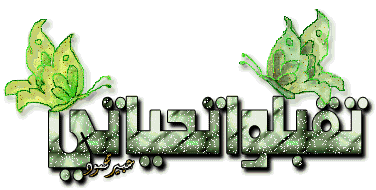 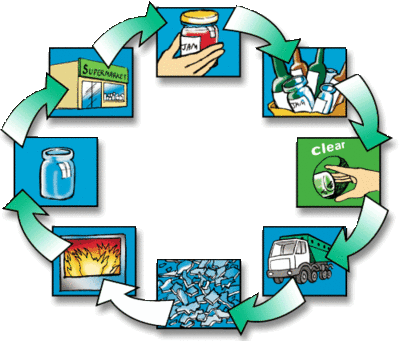 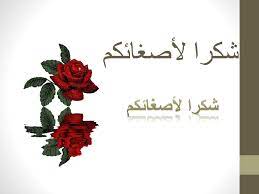